HCF & LCM - Forwards & Backwards - Number & Algebra
Intelligent Practice
Silent 
Teacher
Narration
Your Turn
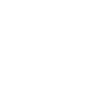 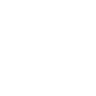 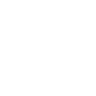 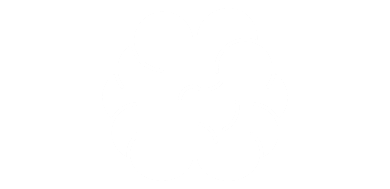 Practice
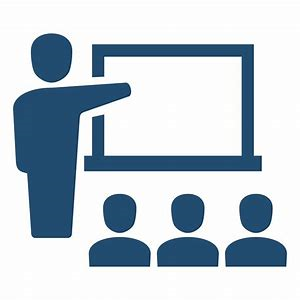 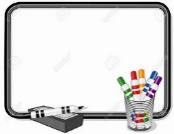 @dare_richard
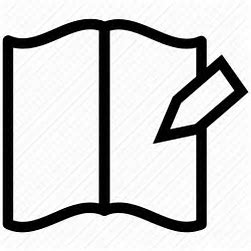 @dare_richard
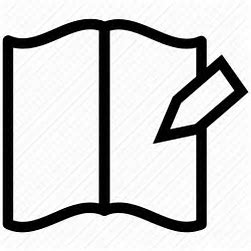 @dare_richard
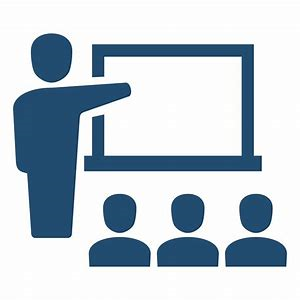 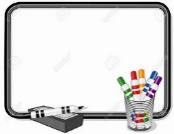 @dare_richard
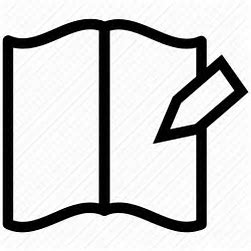 @dare_richard
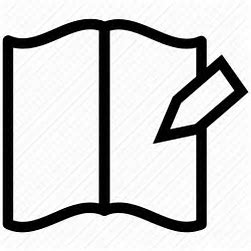 @dare_richard
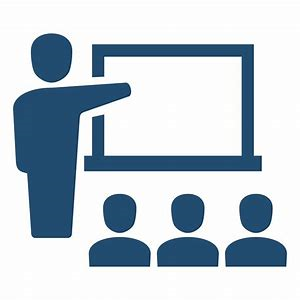 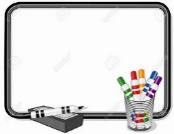 @dare_richard
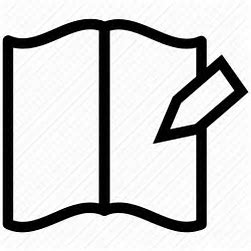 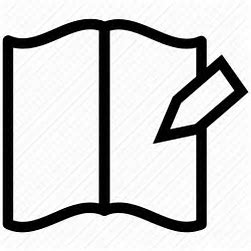